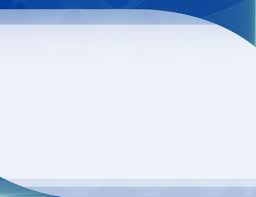 МБОУ «Новосельская средняя общеобразовательная школаКлассный  часТема: «Дружбой дорожить умейте!»6 класс
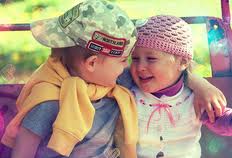 Классный руководитель
Мазепина Ольга Владимировна
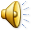 Мазепина Ольга Владимировна
Что значит друг вездеВерен в счастье и беде;Грусть твоя его тревожит.Ты не спишь – он спать не может, И во всем без дальних слов, Он помочь тебе готов.                                       Уильям Шекспир
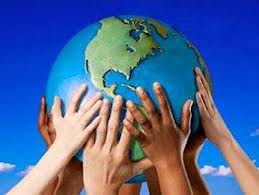 Мазепина Ольга Владимировна
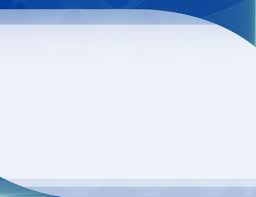 Как вы думаете, о чем сегодня мы будем говорить на классном часе?
Как вы понимаете слово «дружба»?
Кто такой друг?
А знаете ли вы своего друга?
Что значит «дружить»?
Есть ли определенные правила дружбы?
Мазепина Ольга Владимировна
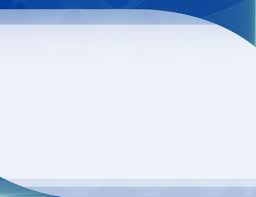 СИТУАЦИЯ
    
  Вы пришли с тренировки и буквально валитесь с ног от усталости, но тут звонит ваш друг и просит помочь: ему нужно отнести в мастерскую монитор. 
    
    Что вы сделаете в этом случае?
Мазепина Ольга Владимировна
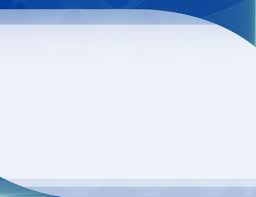 Игра. «Знаю ли я своего друга?»
Какой урок у него любимый?
На чем он любит кататься?
Какое время года у него любимое?
Какой вид спорта он любит?
Кем хочет стать, когда вырастет?
Какое животное он хотел бы иметь дома? 
Какие фильмы любит смотреть?
Мазепина Ольга Владимировна
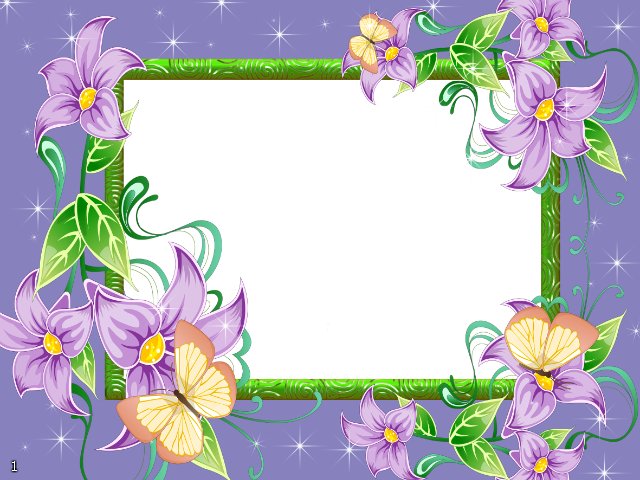 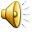 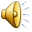 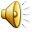 Мазепина Ольга Владимировна
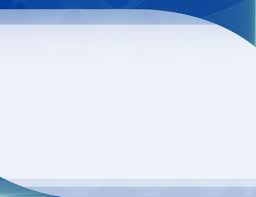 ЗАКОНЫ ДРУЖБЫ
Быть равным.
Уважать внутренний мир друг друга.
Уметь забывать о себе ради друга, быть бескорыстным и верным.
Чувствовать ответственность за друга, поддерживать и помогать в решении трудных жизненных проблем.
Беречь дружбу от насмешек, зависти, злости, обмана.
Быть честным, искренним и испытывать взаимное доверие, глубокий интерес к заботам и делам друга.
Помогать другу в беде.
Уметь с другом разделить радость.
Не смеяться над недостатками друга.
Остановить друга, если он делает что-то плохое.
Уметь принять помощь, совет, не обижаться на критику
Не обманывать друга.
Уметь признать свои ошибки, мириться с другом.
Не предавать своего друга.
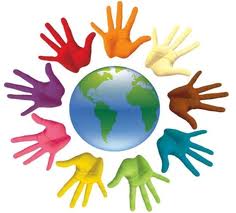 Мазепина Ольга Владимировна
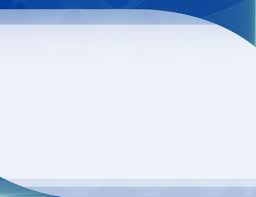 Я желаю каждому из вас иметь верного настоящего друга, 
уметь дорожить дружбой.
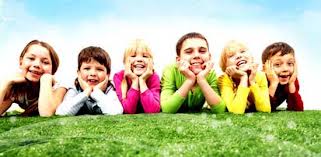 Мазепина Ольга Владимировна
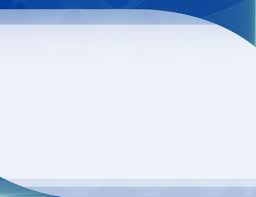 Что вам больше всего  понравилось?
Какое задание было самым интересным?
В каком задании вы бы не участвовали?
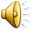 Мазепина Ольга Владимировна
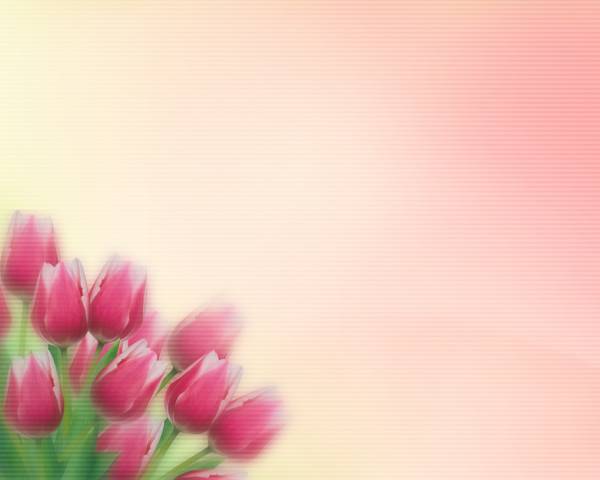 Спасибо!
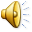 Мазепина Ольга Владимировна